Odziv termoluminiscentnih dozimetara u snopu iona litija
Mercedes Horvat
Mentorica: dr.sc. Marija Majer
Laboratorij za radijacijsku kemiju i dozimetriju
Institut ruđer bošković, bijenička cesta 54, zagreb
Dozimetrija
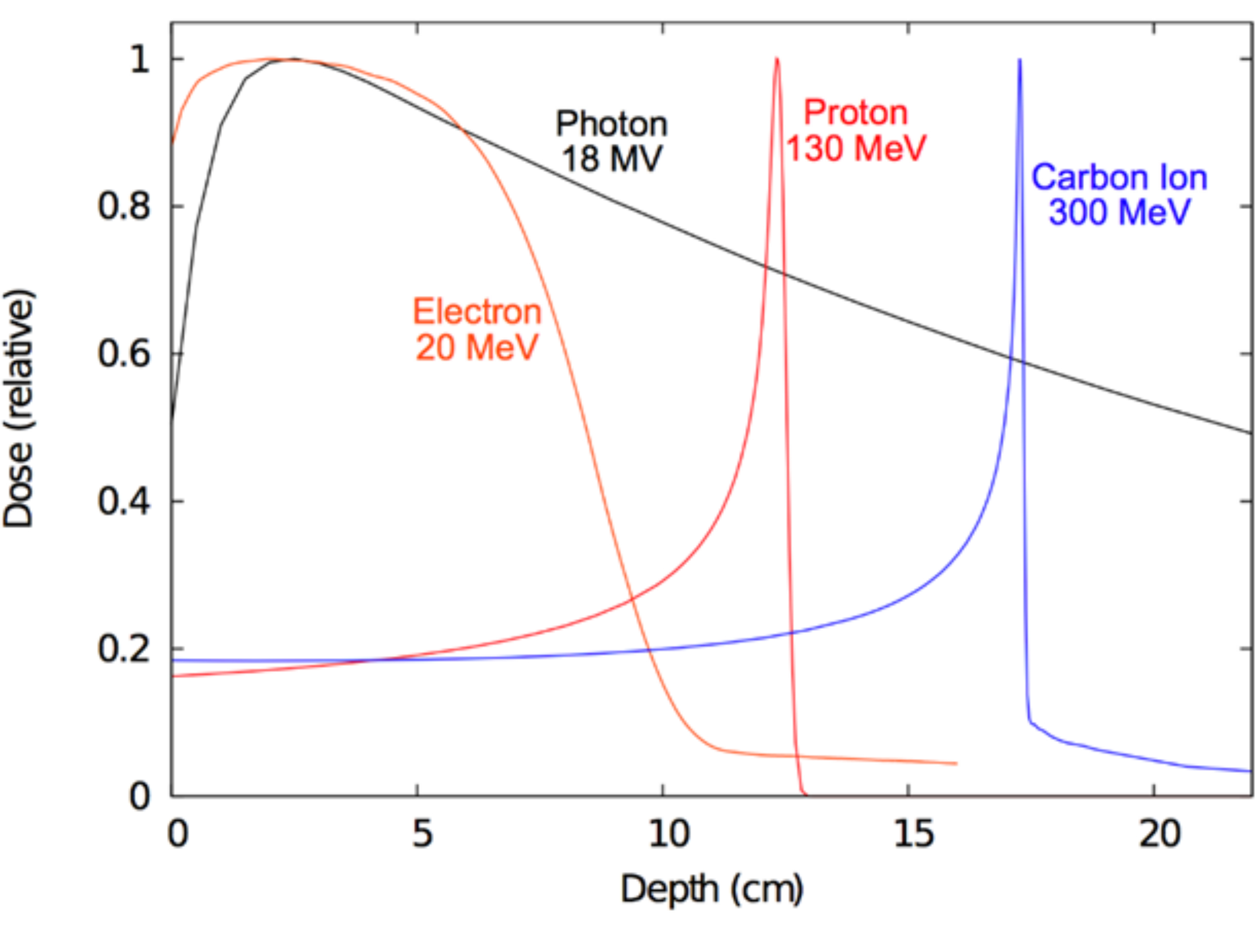 *Preuzeto iz A. Kaiser, J. Eley, N. Onyeuku, S. Rice, C. Wright, N. McGovern, M. Sank, M. Zhu, Z. Vujaskovic, C. Simone, and A. Hussain, “Proton therapy delivery and its clinical application in select solid tumor malignancies,” Journal of Visualized Experiments, 02 2019.
Luminiscencija
*Preuzeto iz Zeljka Knežević, L. Stolarczyk, I. Bessieres, J. M. Bordy,  S. Miljanić, and P. Olko, “Photon dosimetry methods outside the target volume in radiation therapy: Optically stimulated luminescence (osl), thermoluminescence (tl) and radiophotoluminescence (rpl) dosimetry,” Radiation Measurements, vol. 57, pp. 9–18, 2013. Proceedings of the Workshop: Dosimetry for Second Cancer Risk Estimation EURADOS Annual Meeting Vienna 2012.
Termoluminiscentna dozimetrija
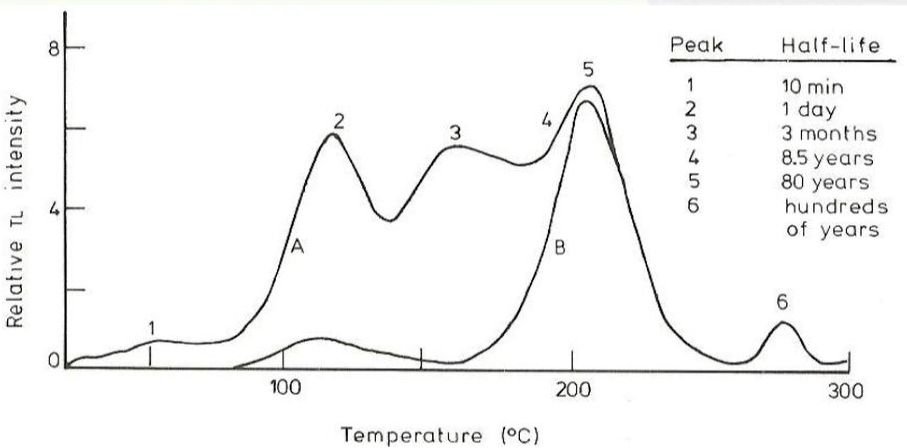 *Preuzeto iz A. McKinlay., Thermoluminescence Dosimetry-Medical Physics Handbooks 5. Bristol: Adam Hilger Ltd., 1981.
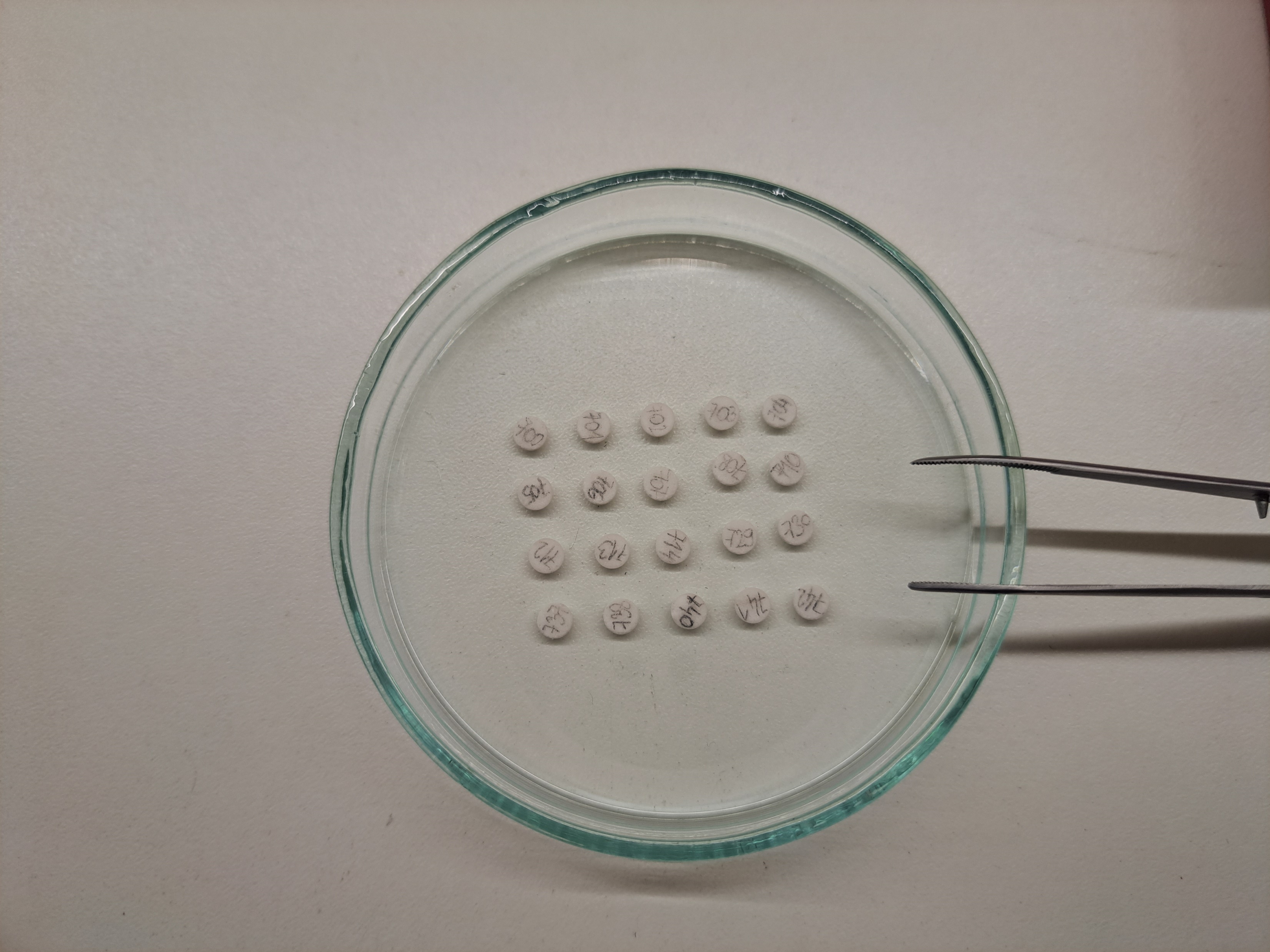 Eksperimentalna metoda
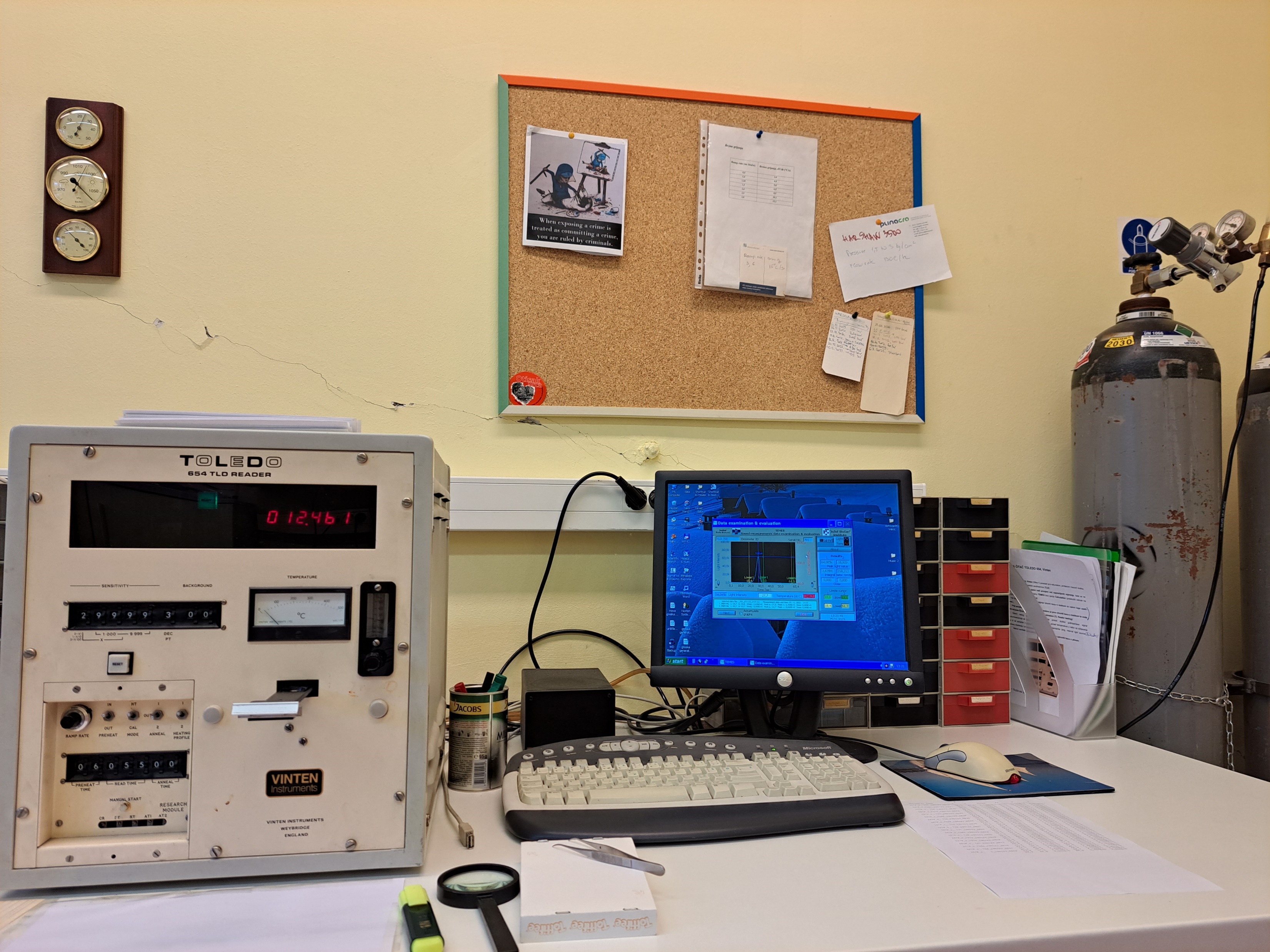 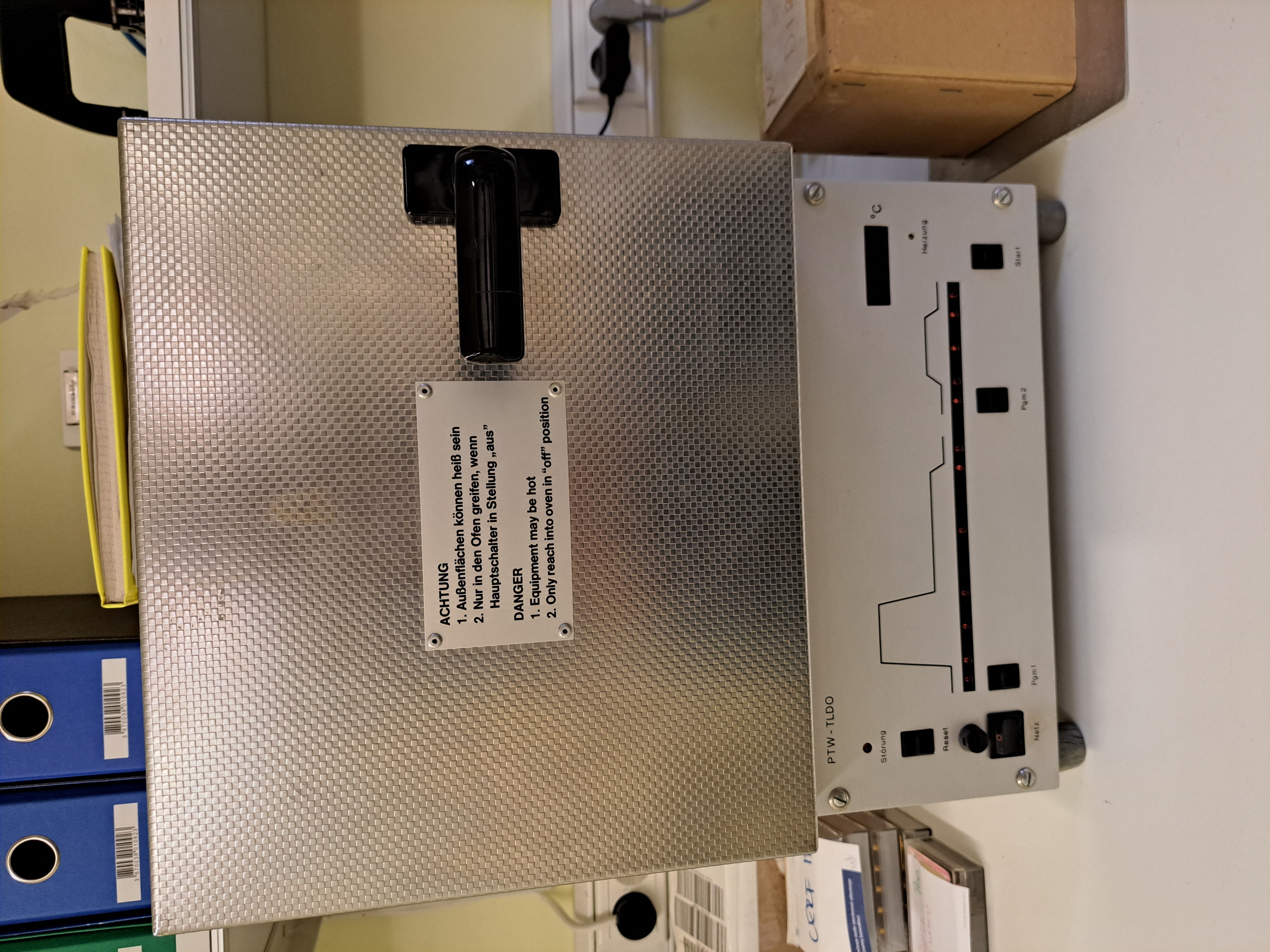 Zračenje fotonima: Sekundarni standardni dozimetrijski laboratorij (SSDL)
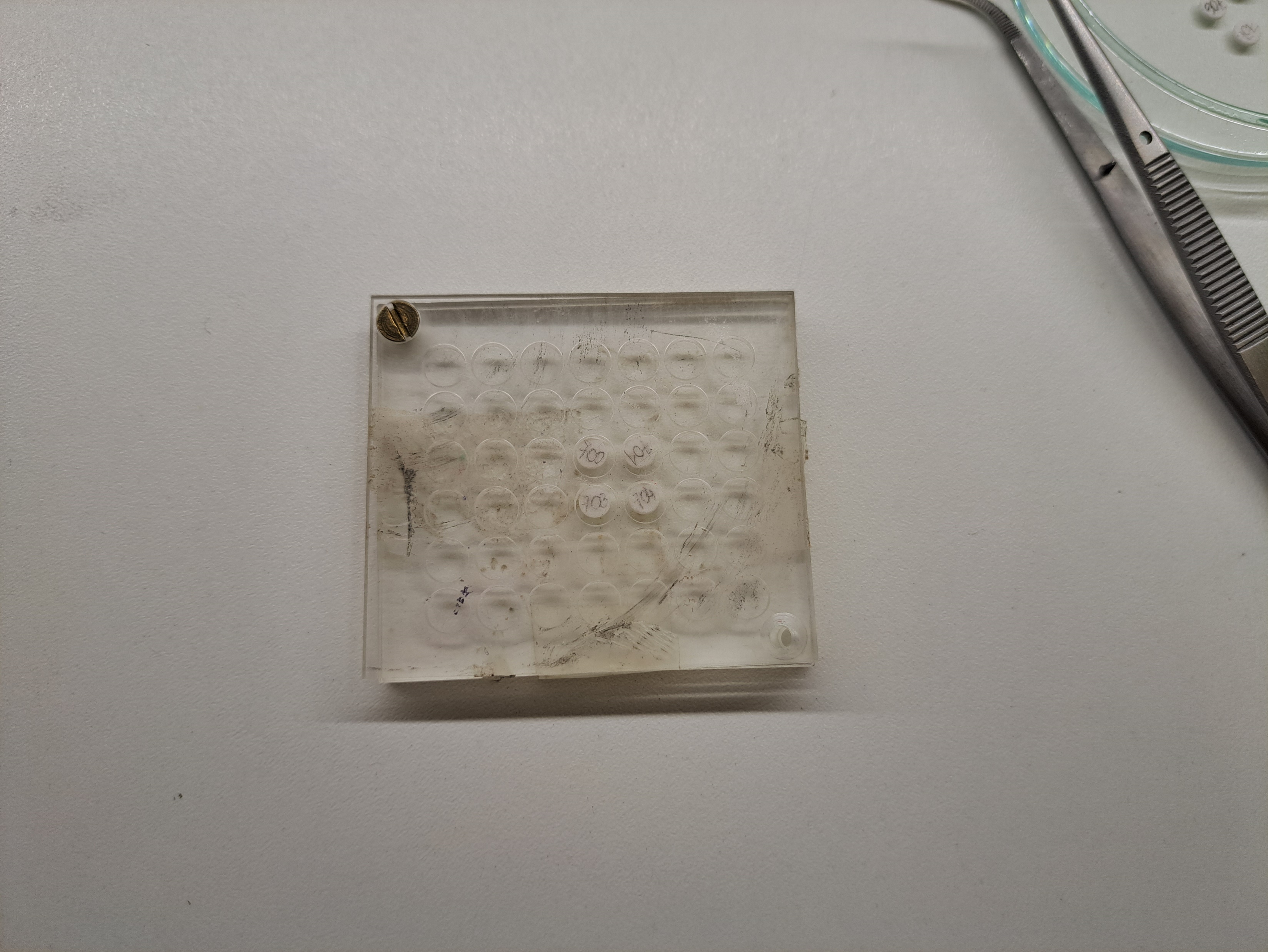 TLD-ovi u držaču od pleksiglasa (CPE)

Držač zaljepljen na kocku stiropora

1m od izvora
* Preuzeto iz Vekić, B., Ban, R. i Miljanić, S. (2006). Sekundarni standardni dozimetrijski laboratorij Instituta "Ruđer Bošković", Zagreb. Arhiv za higijenu rada i toksikologiju, 57 (2), 189-194.
Zračenje fotonima: Sekundarni standardni dozimetrijski laboratorij (SSDL)
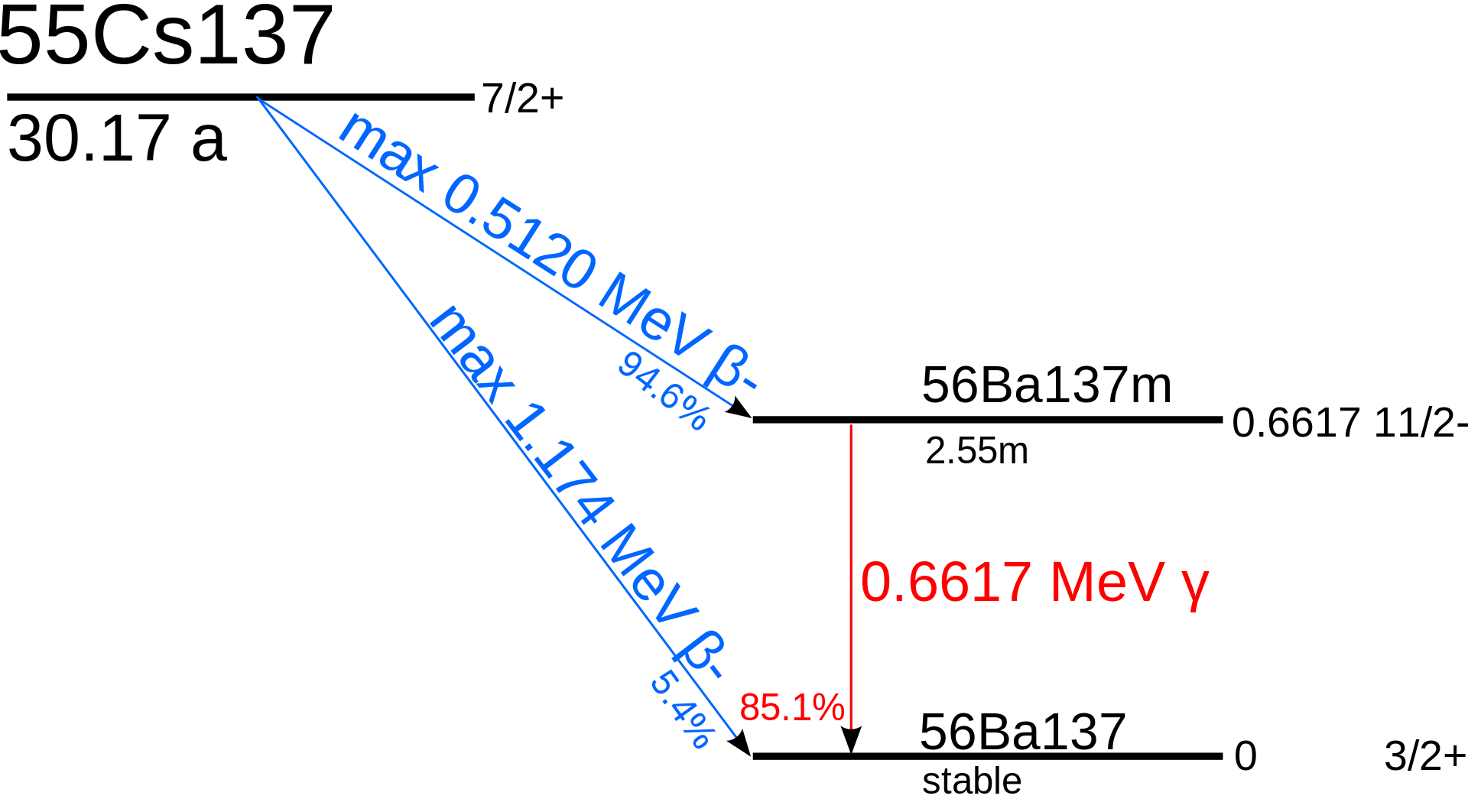 *Preuzeto sa Cs-137-decay - Caesium-137 - Wikipedia
Zračenje fotonima: Sekundarni standardni dozimetrijski laboratorij (SSDL)
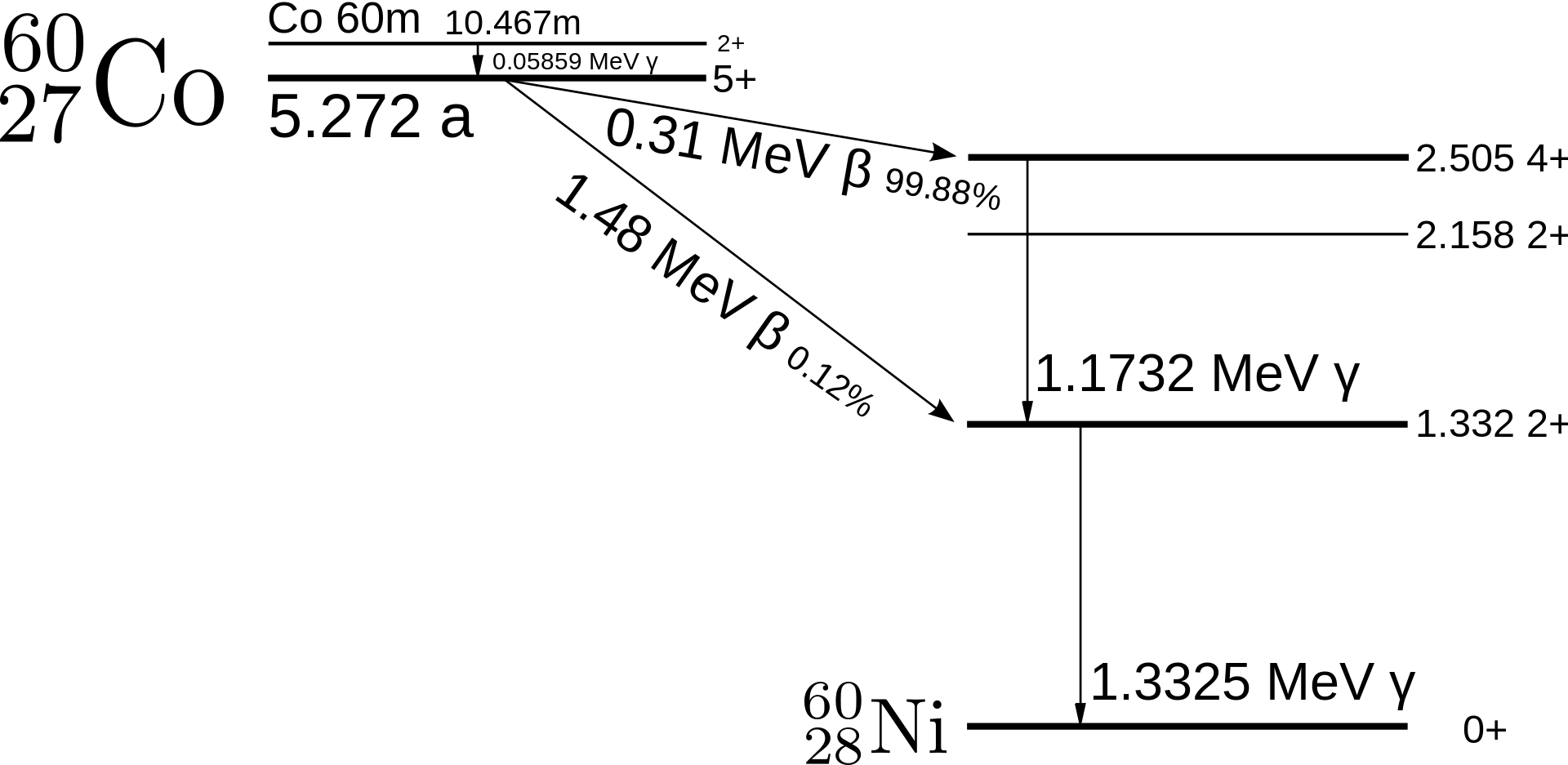 * Preuzeto sa File:Cobalt-60m-decay.svg - Wikimedia Commons
Iz kerme u apsorbirnu dozu
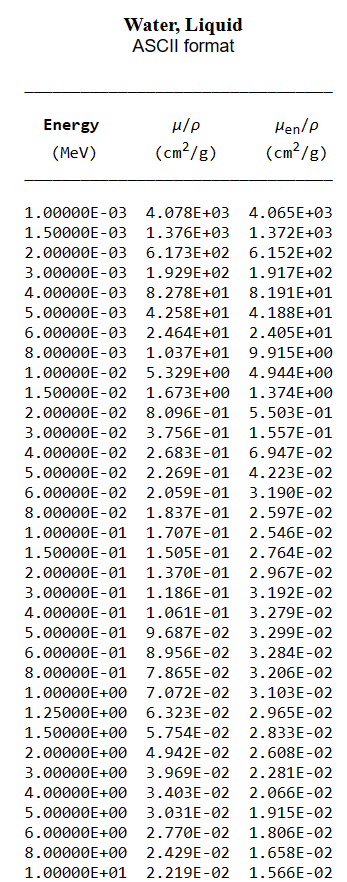 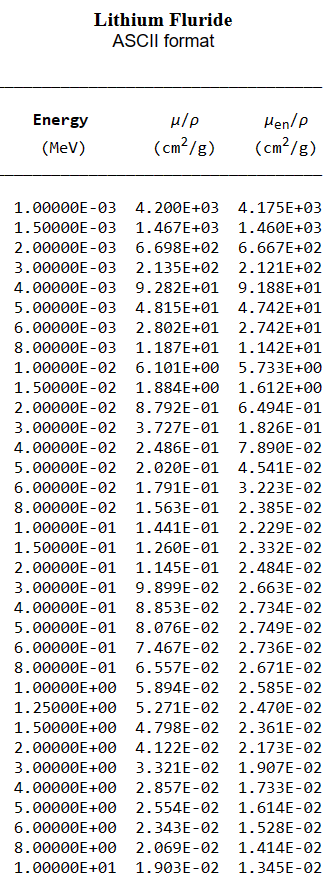 *NIST tablice: NIST: X-Ray Mass Attenuation Coefficients - Table 4
Zračenje ionima: Tandem Van de Graff akcelerator
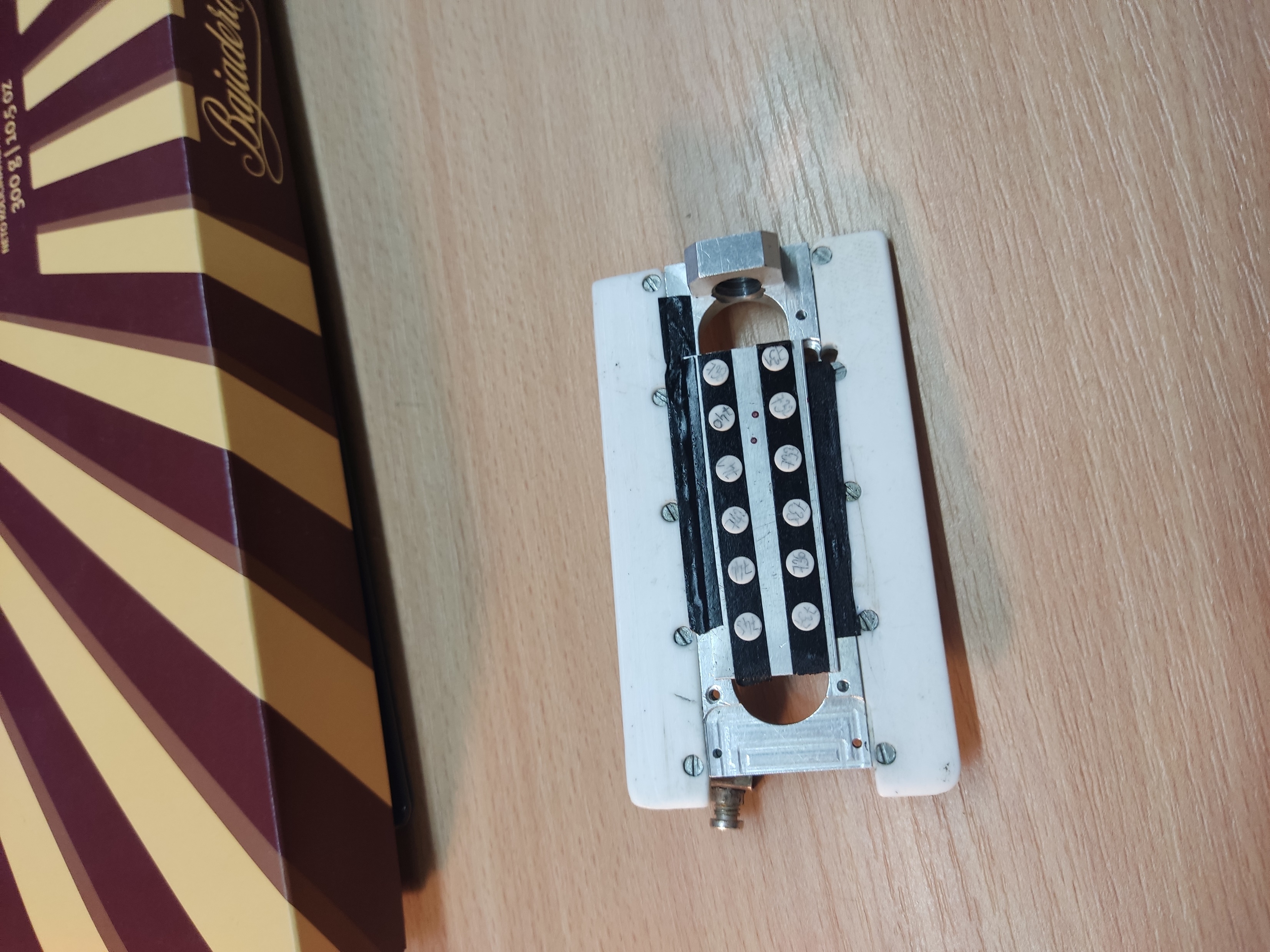 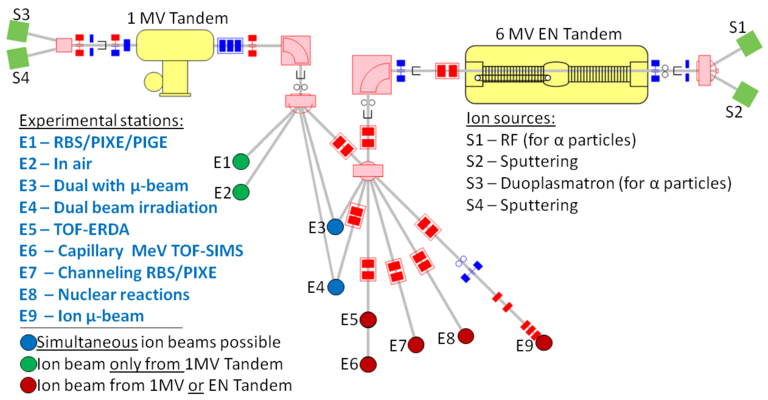 *Preuzeto sa Akceleratori - Institut Ruđer Bošković (irb.hr)
Zračenje ionima: Određivanje doze
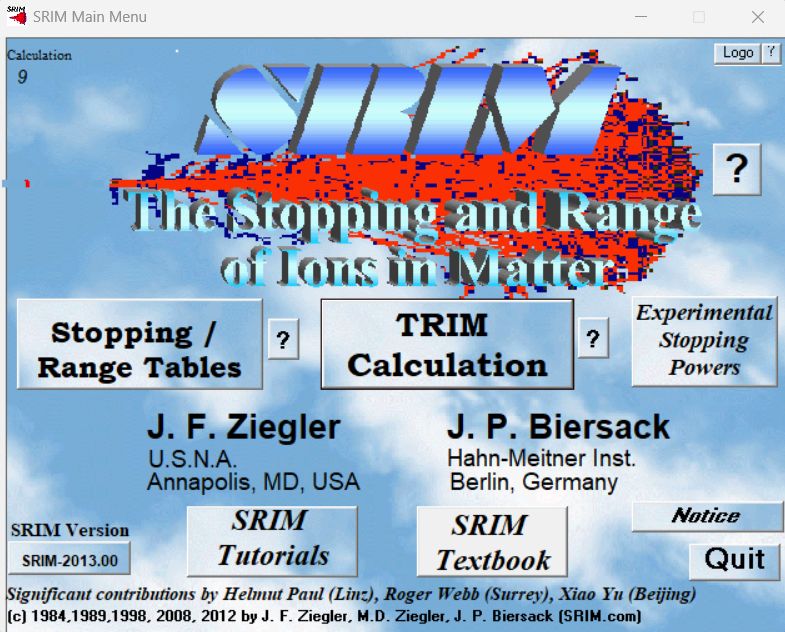 Rezultati: mjerenje na fotonima
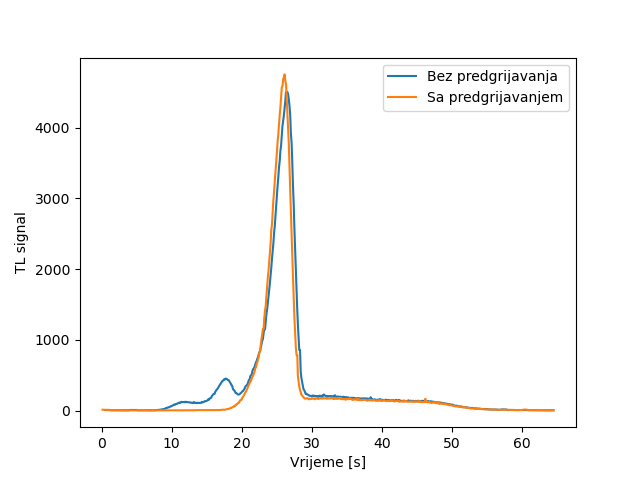 Rezultati: mjerenje na fotonima
Rezultati: Usporedba
Dodatno mjerenje na protonima
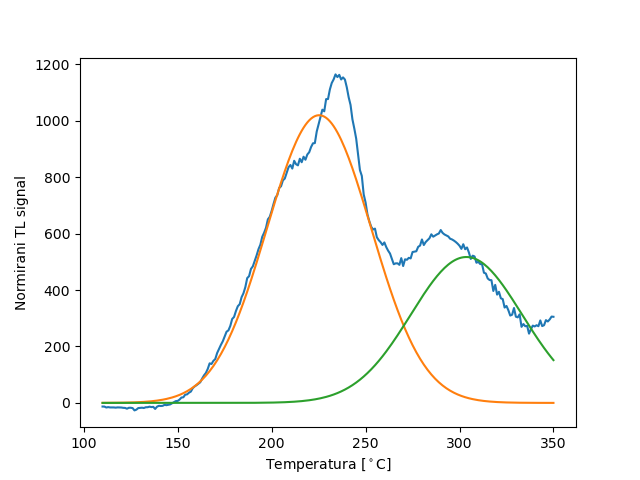 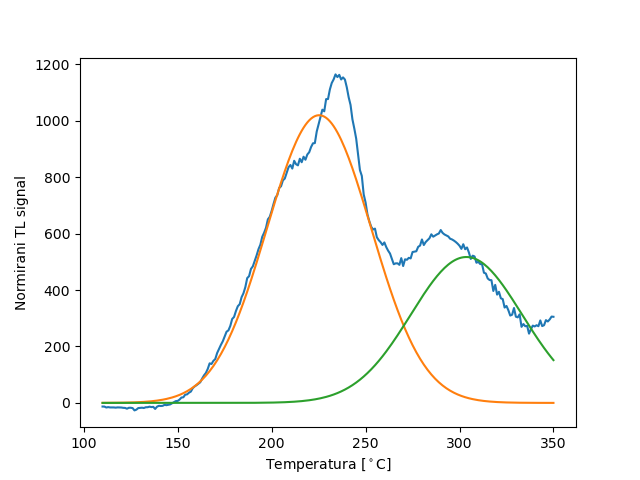 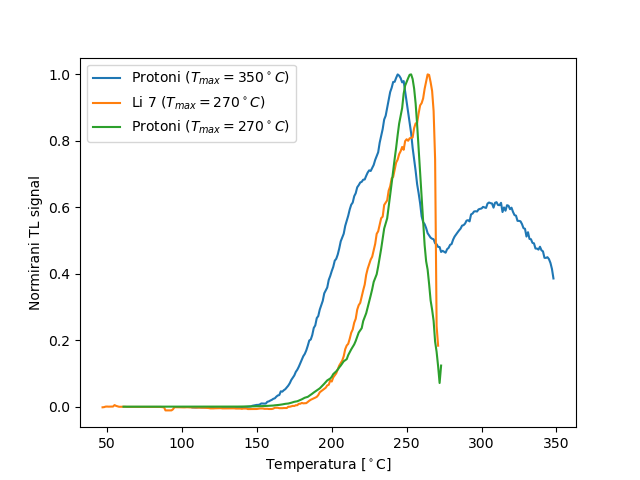 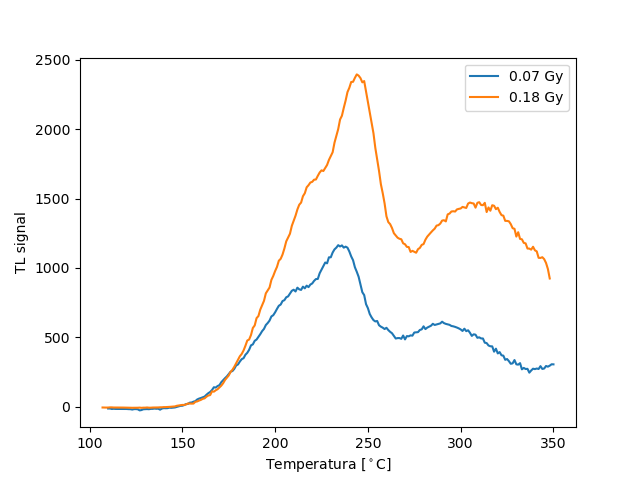 Zaključak
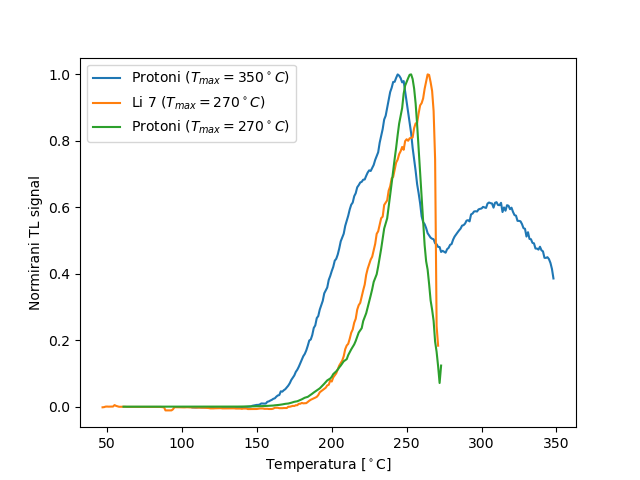 Hvala na pažnji!